Web Services Workshop15 October 2023
Brian Becker, Rich Park, Josh David
Agenda
Introductions
Goals
Using Web Services - HttpCommand
Break
Building Web Services Part 1 - Jarvis
Break
Building Web Services Part 2 - WebSockets
Goals
Learn enough about HttpCommand to call web services
Learn enough about Jarvis to implement a simple JSON-based web service
Learn enough about WebSocketServer to build a simple "Publish/Subscribe" interface for the client side of our web service
Disclaimers
Sample application
Client side uses HTML, CSS, and JavaScript – we will not cover these in detail
Server side implements a very simple “portfolio” application
HTTP vs HTTPS
Use HTTPS in any production environment that uses authentication or confidential data
HTTP Communications 101
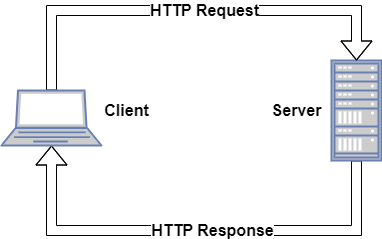 HTTP is a request-response protocol
A client sends a request to a server
The server receives the request
The server runs an application to process the request
The server sends a response back to the client
The client receives the response
Client Examples:A web browser, HttpCommand, cURL, JavaScript, Python
Server Examples:IIS, Apache, Nginx, Jarvis, DUI/MiServer
[Speaker Notes: HTTPS requires a bit of up-front handshaking
With HTTP, all requests originate from the client]
HttpCommand
HttpCommand is a utility that is well-suited to enable the APLer to interact with web services because it:
Allows you to specify an HTTP request in a manner that is conducive to an APLer
Sends a properly formatted HTTP request to the server
Receives the server's response
Decomposes the response in a manner that is conducive to an APLer
Minimizes the need for you to learn a lot about HTTP
Exercise 1: Obtaining HttpCommand
HttpCommand is bundled with Dyalog APL and can be loaded using ]load
      ]load HttpCommand#.HttpCommand
HttpCommand.Upgrade can obtain the latest released version, if one is available.DO NOT use HttpCommand.Upgrade in production code as you won't know in advance if the new version has a major version change that potentially introduces a breaking change. 
      HttpCommand.Upgrade0  Upgraded to HttpCommand 5.3.6 2023-08-31 from HttpCommand ...
HttpCommand is documented online; HttpCommand.Documentation will display a link to the online documentation.
      HttpCommand.DocumentationSee https://dyalog.github.io/HttpCommand/
Your first HttpCommand
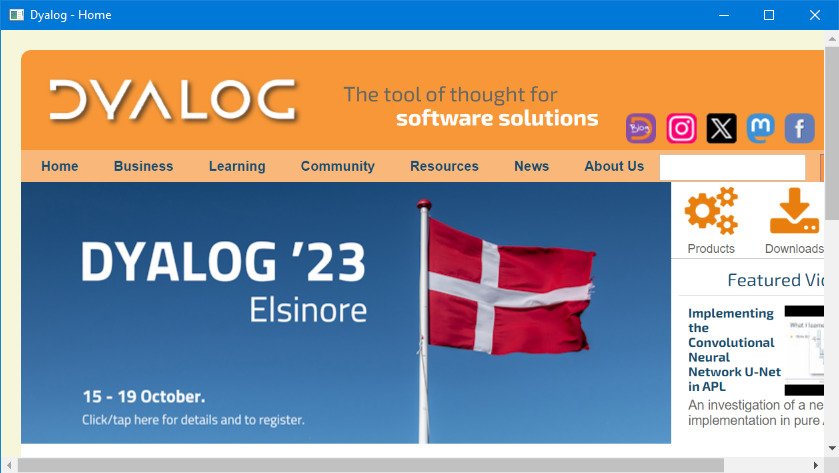 resp is a namespace that contains the response payload, if any, and metadata about the response.
⊢ resp ← HttpCommand.Get 'dyalog.com'[rc: 0 | msg:  | HTTP Status: 200 "OK" | ≢Data: 21783]
      resp.(7 3⍴⎕nl -⍳9) BytesWritten  Command       Cookies      Data          Elapsed       GetHeader    Headers       Host          HttpMessage  HttpStatus    HttpVersion   IsOK         OutFile       Path          PeerCert     Port          Redirections  Secure       URL           msg           rc           
      'hr' ⎕WC 'HTMLRenderer' ('HTML' resp.Data)
HttpCommand "Shortcut" Functions
"One time" functions:
Get - Issue a GET request      resp← HttpCommand.Get URL Params Headers
Do - Send any HTTP Command:      resp← HttpCommand.Do Command URL Params Headers
GetJSON - Interact with JSON-based web services      resp← HttpCommand.GetJSON Command URL Params Headers
New - Create a new request instance:          req← HttpCommand.New Command URL Params Headers
"One time" vs "Create an Instance"
The "One time" HttpCommand functions (Get, GetJSON, and Do):
create, configure and run a local HttpCommand instance.They send the request and return the response namespace.The instance, being local to the function, disappears when the function exits.
No information is carried over from one invocation to the next
When you create an HttpCommand instance using HttpCommand.New:
request setting that you set persist in the instance - you don't need to respecify them each time
HTTP cookies that are returned by the server are preserved and sent on subsequent requests 
the connection to the server remains open unless it's closed by the server
[Speaker Notes: Settings that]
Anatomy of an HTTP Request
Create a new "POST" HTTP request to create a GitHub repository      req←HttpCommand.New 'post' 'https://api.github.com/user/repos'
Set the authentication for the request      req.(AuthType Auth)←'bearer' GitHubAPIToken
Create parameters for the request      req.Params←⎕NS ''      req.Params.(name description)←'test-repo' 'test repository'
Anatomy of an HTTP Request
Method Endpoint HttpVersionHeaders
Body
Common HTTP Methods:
GET – read a resource
POST – update a resource
PUT – replace a resource
DELETE – delete a resource
PATCH – update a resource
Anatomy of an HTTP Request
Method Endpoint HttpVersionHeaders
Body
POST /user/repos HTTP/1.1Host: api.github.comUser-Agent: Dyalog-HttpCommand/5.4.0Accept: */*Accept-Encoding: gzip, deflateAuthorization: Bearer [--Your Token--]Content-Type: application/json;charset=utf-8Content-Length: 52
{"description":"test repository","name":"test-repo"}
Common HTTP Methods:
GET – read a resource
POST – update a resource
PUT – replace a resource
DELETE – delete a resource
PATCH – update a resource
Anatomy of an HTTP Response
HttpVersion HttpStatus HttpMessageHeaders
Body
Anatomy of an HTTP Response
HttpVersion HttpStatus HttpMessageHeaders
Body
HTTP/1.1 201 CreatedServer: GitHub.comDate: Fri, 08 Sep 2023 18:36:10 GMTContent-Type: application/json; charset=utf-8Content-Length: 5562Location: https://api.github.com/repos/plusdottimes/test-repo
{"id":689076423,"node_id":"R_kgDOKRJ4xw","name":"test-repo","full_name":"plusdottimes/test-repo" ...
Using HttpCommand
1.  Create an instance
2.  Configure your request
3.  Send the request
4.  Inspect the response
1. Create an instance
1. Create an instance
h←HttpCommand.New args
The following are all equivalent:
      req←HttpCommand.New 'post' 'bloofo.com' (⍳10) ('content-type' 'application/json')
      req←HttpCommand.New ''      req.(Command URL Params)←'post' 'bloofo.com' (⍳10)      req.Headers←'content-type' 'application/json'      ns←⎕NS ''      ns.(Command URL Params)←'post' 'bloofo.com' (⍳10)      ns.Headers←'content-type' 'application/json'      req←HttpCommand.New ns
[Speaker Notes: Note: we made them constructor arguments since they're the most common
Note: GET is the default command]
Using HttpCommand
1. Create an instance
2. Configure your request
3. Send the request
4. Inspect the response
2. Configure your request
2. Configure your request
Command, URL, Params, and Headers are the most-commonly specified settings.This is why they are arguments to Get, Do, GetJSON, and New.
Once you have created a request using New, you can specify any additional settings before sending the request.
      req←HttpCommand.New 'get'      req.URL←'https://api.github.com/users/plusdottimes/repos'      req.OutFile←'/tmp/myfile.json'      req.MaxPayloadSize←250000
      req.Config ⍝ will return all settings for this request
      req.Show ⍝ will return the request as it will be sent to the server
Working with Headers
HttpCommand will generate several headers, unless you specify them yourself.
      'header-name' req.SetHeader 'value' ⍝ unconditionally set a header 
      'header-name' req.AddHeader 'value' ⍝ set a header, if not already set
      req.RemoveHeader 'header-name' ⍝ remove a header
      req.Headers ⍝ contains the headers that you have set
      'accept-encoding' req.SetHeader '' ⍝ suppress an HttpCommand default header
You can use AuthType and Auth to specify the Authorization header (or set the header directly)
You can use ContentType to specify the Content-Type header (or set the header directly)
req.TranslateData←1
Many web services return XML or JSON payloads.
Use TranslateData←1 to automatically translate these ⎕XML or ⎕JSON as appropriate
      req←HttpCommand.New 'get' 'https://api.github.com/users/plusdottimes/repos'      ⊢resp←req.Run[rc: 0 | msg:  | HTTP Status: 200 "OK" | ≢Data: 10026]      50↑resp.Data[{"id":688060385,"node_id":"R_kgDOKQL34Q","name":"Public","full_name":"plusdotti      
      req.TranslateData←1      ⊢resp←req.Run[rc: 0 | msg:  | HTTP Status: 200 "OK" | ≢Data: 2]      ↑resp.Data.(full_name created_at) plusdottimes/Public     2023-09-06T15:08:19Z  plusdottimes/test-repo  2023-09-08T18:36:09Z
Using HttpCommand
1. Create an instance
2. Configure your request
3. Send the request
4. Inspect the response
3. Send the request
3. Send the request
req←HttpCommand.New 'get'       req.URL←'https://api.github.com/users/plusdottimes/repos'Use the Run method to send the request
      ⊢resp←req.Run[rc: 0 | msg:  | HTTP Status: 200 "OK" | ≢Data: 10026]
Using HttpCommand
1. Create an instance
2. Configure your request
3. Send the request
4. Inspect the response
4. Inspect the response
4. Inspect the response
resp.IsOK checks that 0=rc and 2=⌊0.01×HttpStatus 
      resp.IsOK1
      resp.Headers  ⍝ contains the response headers
      resp.Data     ⍝ contains the response payload
[Speaker Notes: Take a look a Headers (rate limit information)]
Recap
1. Create an instance	[23]  req←HttpCommand.New 'get' 'someurl.com'
2. Configure your request	[24]  req.TranslateData←1			[25]  'content-encoding' req.SetHeader ''			[26]  req.MaxPayloadSize←200000
3. Send the request		[27]  resp←req.Run
4. Inspect the response	[28] :If resp.IsOK			[29]    ⍝ code to run on success			[30] :Else			[31]    ⍝ code to run on failure			[32] :EndIf
Web Service APIs
Find the API description for the service
for example, search for "github api" or "google maps api"
Authentication - some services may require an API key for usage tracking, billing, and to mitigate misuse.
GitHub authentication
Cost - some services are free, others have a variety of billing models
Google Maps pricing
Translating API Examples into HttpCommand
GET request parameters are in the query string of the URL
https://www.alphavantage.co/query?function=INTRADAY&symbol=IBM&interval=5min
      	req←HttpCommand.New 'get' 'https://www.alphavantage.co/query'
      	req.Params←'function' 'INTRADAY' 'symbol' 'IBM' 'interval' '5min'
OR    	req.Params←('function' 'INTRADAY') ('symbol' 'IBM') ('interval' '5min')
OR    	req.Params←3 2⍴'function' 'INTRADAY' 'symbol' 'IBM' 'interval' '5min'
OR	req.Params←⎕NS ''      	req.Params.(function symbol interval)←'INTRADAY' 'IBM' '5min'
Translating API Examples into HttpCommand
POST, PUT, DELETE request parameters are in the body of the request
curl -L \  -X POST \  -H "Accept: application/vnd.github+json" \  -H "Authorization: Bearer [--Your Token--]" \  -H "X-GitHub-Api-Version: 2022-11-28" \  https://api.github.com/user/repos \  -d '{"name":"test-repo","description":"test repository"}'

Source: https://docs.github.com/en/rest/repos/repos?apiVersion=2022-11-28#create-a-repository-for-the-authenticated-user
follow any redirection
Command
Headers
URL
Params
[Speaker Notes: HttpCommand follows redirections by default
The Authorization header can be set using the AuthType and Auth settings
GitHub uses a versioned API, so it's a good practice to set the header]
Generic Steps to Using an API
Once you've identified a web service, generally you will need to:
Create a UserID
Give some form of payment information for services that charge for use
Generate an API key and define the scope of use for that API key
Keep your API key secure!
Use your API key in requests that need authorization
The GitHub API
We're going to the GitHub API in the coming exercises:
GitHub UserID plusdottimes has been created for this workshop
A "fine-grained" personal access token has been created This will allow us to read and write repositories in this account
For security purposes, this UserID will be deleted following this workshop
[Speaker Notes: GitHub has two Personal Access Token types – "Classic" which have fairly broad access, for instance to all repositories, and "Fine-grained" which allow much finer control over what permissions are allowed on selected resources.]
GitHub Personal Access Tokens
GitHub has two types of Personal Access Tokens
Classic
have access to all repositories and organizations that the user can access
allowed to live forever
Fine-grained
over 50 granular permissions that can be set to "no access", "read", or "read and write"
can specify specific repositories
have an expiration date
Exercise Setup
We need to get GitHubAPIToken for authenticated access to GitHub.
For the adventurous:Connect to wireless network "WebService" with password: DyalogAPL
      resp←HttpCommand.GetJSON 'post' '192.168.234.10?/get' 'GitHubAPIToken'      resp.IsOK      ⎕FX resp.Data
For the not-so-adventurous:Take one of the USB drives and:
      ]link.import # /SP3/HttpCommand
[Speaker Notes: j←Jarvis.New '/dyalog23/webservicesworkshop/httpcommand'
j.Port←80
j.Start]
Exercise: Create a GitHub Repository
Because we'll be issuing several requests to the GitHub API, we can set up a request object that we can reuse by changing its settings.  This will save us from having to re-specify a number of settings that will be common to all the requests we send.
      h←HttpCommand.New '' 
      h.BaseURL←'https://api.github.com'
      'X-GitHub-Api-Version' h.SetHeader '2022-11-28'
      h.(AuthType Auth)←'bearer' GitHubAPIKey
      h.TranslateData←1
Exercise: Create a GitHub Repository
Now that we have a request generically configured, we can specify the particular settings for to create a repository.
      h.Command←'post'
      h.URL←'user/repos'
      p←⎕NS ''      p.(name description)←'your-repo-name' 'some description'
      h.Params←p
      h.Show
      r←h.Run
Exercise: Update a GitHub Repository
h.Command←'patch'
      h.URL←'repos/plusdottimes/your-repo-name'
      p←⎕NS ''      p.(description visibility)←'new description' 'private'
      h.Params←p
      h.Show
      r←h.Run
Exercise: Delete a GitHub Repository
h.Command←'delete'
      h.URL←'repos/plusdottimes/your-repo-name'
      h.Params←''
      h.Show
      r←h.Run
Exercises: (if we have time)
How many public repositories does the Dyalog organization have?Hint: it's not 30 – look at the per_page parameter
How many releases does Dyalog/Jarvis have?
Create a new repository and then create an issue for that repository.
Break Time
J
SON
A
ND
R
EST
SER
VICE
J
A
R
VICE
J
A
R
VIS
Web Service vs. Web Server
Web Service
Uses HTTP
Machine-to-machine
Variety of clients
Python, C#, APL, JavaScript
Specific API
Web Server
Uses HTTP
Human interface
Client is typically a browser using HTML/CSS/JavaScript
JARVIS
Jarvis is a framework that makes it easy for an APLer to deploy applications as web services.  How easy?  Try this…
      )clear
      sum←+⌿
      ]load /SP3/Jarvis
      j←Jarvis.New ''
      j.Run
      ]load /SP3/HttpCommand
      (HttpCommand.GetJSON 'post' 'localhost:8088/sum' (⍳10)).Data
      ]open http://localhost:8088
What just happened?
We defined and started a web service
Defined an "endpoint" (the sum function)
Created (using Jarvis.New) and started the server (using j.Run)
Used HttpCommand as a client
Used a browser to open Jarvis' built-in HTML page that contains a JavaScript client to communicate with the web service
What happened under the covers?
JavaScript running in the browser created an XMLHttpRequest and sent the contents of the input window as its payload
Jarvis received the request and converted the payload to APL
Jarvis called the endpoint, passing the APL payload as its right argument
sum did its thing and returned an APL array as its result
Jarvis translated the result into JSON and sent it back to the client as the response payload
JavaScript in the client updated the output area on the page with the response payload
Jarvis' Two Paradigms
JSON
Endpoints are result-returning monadic or dyadic APL functions
All requests use HTTP POST
Request and response payloads are JSON
Jarvis handles all conversion between JSON and APL
Use this when your endpoints are "functional"
REST
Write a function for each HTTP method your service will support (GET, POST, PUT, etc)
Each function will:
Take the HTTP request as its right argument
Parse the requested resource and query parameters/payload
 Take some appropriate action
Consider this when you are managing resources
GET requests are easier for the client
Jarvis' Two Paradigms - JSON
Client Request:POST /GetPortfolio{myid: 12345}
Server Code:
    ∇r←GetPortfolio payload[1]  r←CalcPortfolio payload.myid    ∇
Jarvis' Two Paradigms - REST
Client Request:GET /Portfolio?myid=12345
Server Code:    ∇r←GET req[1] :Select req.EndPoint[2]   :Case '/portfolio'[3]      myid←2⊃⎕VFI req.QueryParameters req.GetHeader 'myid'[4]      r←CalcPortfolio myid[5]   :Case '/somethingelse'[6]      ⍝ something else code[7]   :Case '/yetanotherthing'[8]      ...
Enough about REST… the rest of the workshop will focus on JSON
JSON in 3 Minutes
JSON – JavaScript Object Notation
String: "this is a string"
Number: 42
Array: [1,2,"hellow world"]
Object: {"name": "value"}
      ns←⎕NS ''            ns.(name age)←'Dyalog' 40      array←2 2⍴(2 2⍴⍳4)'Jarvis'('Dyalog' 23)ns
      ⎕JSON⍠('HighRank' 'Split')⊢array 
[[[[1,2],[3,4]],"Jarvis"],[["Dyalog",23],{"age":40,"name":"Dyalog"}]]
CodeLocation
CodeLocation is where Jarvis will look for your Endpoint code.
CodeLocation defaults to #
CodeLocation can be the name of or reference to an existing namespace
      j.Stop      'myApp' #.⎕NS '' ⍝ create a namespace      myApp.Rotate←⌽   ⍝ define an endpoint      j.CodeLocation←#.myApp ⍝ or '#.myApp'      j.Start
CodeLocation
CodeLocation can also be the name of a folder from where Jarvis will load your code.
If the folder is a relative file name, it will be relative to the path of:
your workspace if you are running in a saved workspace
your JarvisConfig file (we'll get to what this is in a couple slides)
the Jarvis source file
JarvisConfig File
You can specify all your Jarvis settings in a JSON or JSON5 file.
JSON{  "Port": 22361,  "CodeLocation": "./myApp"}
JSON5{  Port: 22361,  CodeLocation: "./myApp", // JSON5 allows comments}
Filtering Endpoints
By default, Jarvis will see all result-returning, monadic, dyadic, and ambivalent functions in CodeLocation and all descendent namespaces as possible endpoints.
You can use IncludeFns and ExcludeFns to restrict what functions seen as endpoints.
Both can contain individual function names, simple wildcarded expressions, or regex (or any combination thereof).
      j.ExcludeFns←'*.*' '∆*'      j.IncludeFns←'GetPortfolio' 'BuyStock'
Debugging Jarvis
j.Debug←0  ⍝ Jarvis traps all errors (default setting)
      j.Debug←1  ⍝ Stop on error
      j.Debug←2  ⍝ Intentional stop before calling your code
      j.Debug←4  ⍝ Intentional stop after receiving request
Codes are additive.
   ∇ r←req oops payload[1] ∘∘∘   ∇
Optional Left Argument - Request
If your endpoint function is dyadic or ambivalent, Jarvis will pass the request object as the left argument. 
The request object is the same for both JSON and REST paradigms.
 AcceptEncodings  Body            Boundary      Charset      Complete         ContentType     ContentTypes  Cookies      Endpoint         ErrorInfoLevel  HTTPVersion   Headers      HttpStatus       Input           Method        Password     Payload          PeerAddr        PeerCert      QueryParams  Response         Server          Session       UserID 
This means that some elements may not have meaning in one paradigm or the other. For instance, in the JSON paradigm the Method is always 'POST'
User "Hooks"
There are several points (hooks) in Jarvis' flow where you can inject custom behavior.
You specify these by setting a hook setting to the name of a function to execute.
AppCloseFn - called when Jarvis shuts down
AppInitFn - called when Jarvis starts
AuthenticateFn - called on every request to authenticate the request
SessionInitFn - called when a new session is initialized
ValidateRequestFn - called on every request to perform any other validation you need
Maintaining State With Sessions
If you need to maintain state between requests, Jarvis supports sessions using the following settings:
SessionTimeout - 0 = do not use sessions, ¯1 = no timeout, 0< session timeout time (in minutes)
SessionIdHeader – the name of the header field for the session token
SessionUseCookie - 0 = just use the header; 1 = use an HTTP cookie
SessionPollingTime - how frequently (in minutes) we should poll for timed out sessions
SessionCleanupTime - how frequently (in minutes) do we clean up timed out session info
Exercise: Using Sessions
j.Stop
      j.SessionTimeout←1 ⍝ 1 minute session timeout
      j.SessionInitFn←'initSession'
      j.SessionUseCookie←1
      initSession←{⍵.Session.total←0} 
      add←{⍺.Session.Total ⊣ ⍺.Session.Total+←+/∊⍵}
      j.Start
Authenticating
AuthenticateFn specifies the name of a function to perform authentication.
AuthenticateFn should return a 0 if the authentication succeeds or is not necessary.
If you use HTTPS, you can safely transmit credentials in plaintext. Otherwise, you should be running on a network you trust or using salt and encryption to encrypt credentials.
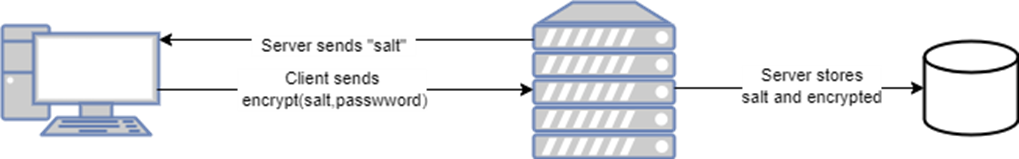 Authenticating
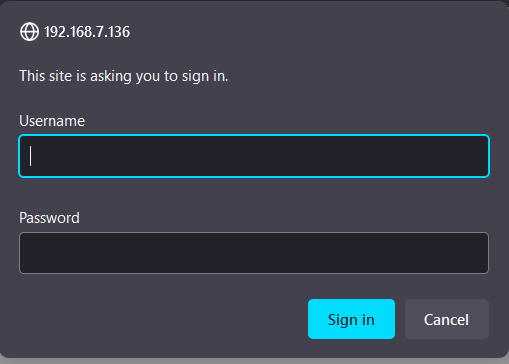 Jarvis can use HTTP Basic authentication (using the HTTPAuthentication setting)
When using HTTP Basic authentication Jarvis will set the request UserID and Password settings.
Browsers will send credentials with every subsequent request.
     ∇ r←Login req[1]  ⍝ non-empty and UserID≡Password[2]    r←(0∊⍴req.UserID)∨req.UserID≢req.Password     ∇
      j.Stop
      j.AuthenticateFn←'Login'
      j.Start
Jarvis Portfolio Service
This is a small, simple Jarvis service found in /SP3/Jarvis
It has a simple "database" defined in database.json5 that defines the users for the application (Huey, Dewey, and Louie) and the stocks (IBM, NVDA, and AAPL) that will be monitored.
It has 2 endpoints: 
Login – called after authentication
Portfolio – calculates the user's portfolio value
It uses HTTP Basic authentication
It runs a simulation thread that triggers random stock price changes.
Jarvis Portfolio Service
Things to examine:
JarvisConfig.json5
authenticate
index.html index.js
Portfolio
Login
Running the Jarvis Service
]load /SP3/Jarvis/Jarvis
      ]load /SP3/HttpCommand/HttpCommand
      j←Jarvis.New '/SP3/Jarvis/JarvisConfig.json5'
      j.Start
      ]open http://localhost:22335
      h←HttpCommand.New 'post'      h.URL←'http://Huey:Huey@localhost:22335/Portfolio'      h.TranslateData←1      r←h.Run
Suppose…
You have a web application with a HTML/CSS/JavaScript client.
If you use standard HTTP requests, the only way to get updated information from the server is to ask for it.
Wouldn't it be nice if the server could "push" updated information in real time without the client having to ask for it.
WebSockets can accomplish precisely that (and more)
WebSockets
As we discussed earlier, HTTP requests originate from the client and wait for a response from the server.
A WebSocket is an upgraded HTTP connection that allows either the client or the server to send data to the end of the connection, without expecting a response.
WebSocket Uses
PubSub (Publish/Subscribe) – clients can "subscribe" to a "channel".  Whenever something "happens" on the channel, information is sent to all subscribers.This can be very useful when implementing real-time dashboards.
RPC (Remote Procedure Call) – Suppose you have an endpoint for your web service that may run for a lengthy period of time. Rather than have the client wait for a response (and possibly time out), you can use a WebSocket to push the response whenever the endpoint finishes its task.  This of this like an asynchronous Jarvis.
WSServer (WebSocket Server)
This is relatively new work and will likely change in implementation, but not necessarily in how you, the application developer, will interact with it.
I'd like to make it as easy to use as Jarvis.
I'd like a better name for it.
If we have time, I'd like to share some of my design ideas with you and get some feedback.
Let's play with it and then see where that leads…
Portfolio Service a la WebSockets
)clear
      ]load /SP3/WSServer/*.dyalog
      w←WSServer.New '/SP3/WSServer/WSSConfig.json5'
      w.Start
      ]open file://c:/SP3/WSServer/index.html
WebSocket Portfolio Service
Things to examine:
database.json5
WSSConfig.json5 
index.html index.js
Portfolio.aplf
Login.aplf
Ticker.aplf
Design Questions
Currently WSServer is a 2-tiered architecture
A core (WSServer) that handles WebSocket connections, closures, etc.
A "paradigm" that implements either PubSub or RPC (or some other functionality) 
I originally thought that PubSub and RPC were somewhat mutually exclusive, but I'm reconsidering that.
Look at WSSConfig.json5
Design Questions
Jarvis + WSServer
I'm looking into adding WebSocket support within Jarvis.  Then your web service may need to open only a single port.  However, it may complicate Jarvis more than I'd like.
Perhaps they can run in concert with one another where Jarvis handles the incoming requests and WSServer serves only to push data out.
Design Questions
WebSocket Protocol
The JavaScript WebSocket API hides a lot of the underpinnings of the WebSocket protocol.
Tools like Conga, JavaScript's XMLHttpRequest can make use of features not available through JavaScript.
Should we support the full protocol or will JavaScript be sufficient?